20Su3 FMC Wheelchair Project
Team member:Simeng Cai, Jialan Sun,Jiaxing Wang,Zhenkai Xia,Haoran Yin
Project Description
Description:  Improving  wheelchairs according to client’s requirement

Project aim to solve: 
1.Improved brakes and anti-theft devices for wheelchairs
2.Adjustable calf support
3.Controlled leg support

 Sponsor：Hopspital and school project manager
Impact of project success
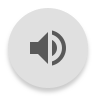 presenter:Jialan Sun
Background/Current State-of-the-art
Existing approaches: 
Using suitable damper to prevent free falling
Put the brake device in the proper position
 Reference:
  [1] 	2. M. C. H. Y. A. C. C. L. a. Y. Z. Cheng Fang 1, "Feasibility study of shape memory alloy ring spring systems for self-centring seismic resisting devices," Smart Materials and Structures, no. 6, 2015
  [2] 	Wikipedia, "Wikipedia," 23 3 2020. [Online]. Available: https://en.wikipedia.org/wiki/Shock_absorber#Vehicle_suspension. [Accessed 3 7 2020].
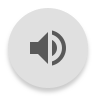 presenter:Simeng Cai
existing designs and Shortcomings
Existing designs
Using rotary damper
Setting brake system at the rear handle and the big wheel  (like bicycle)

                    Shortcomings 
                 1):  The rotary damper is not completely reliable over a project’s lifetime.
             2): The speed of the wheelchair is slow, the patient may not consider the function of the brake
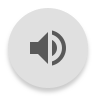 Presenter:  Simeng Cai
Ideas from completely different applications
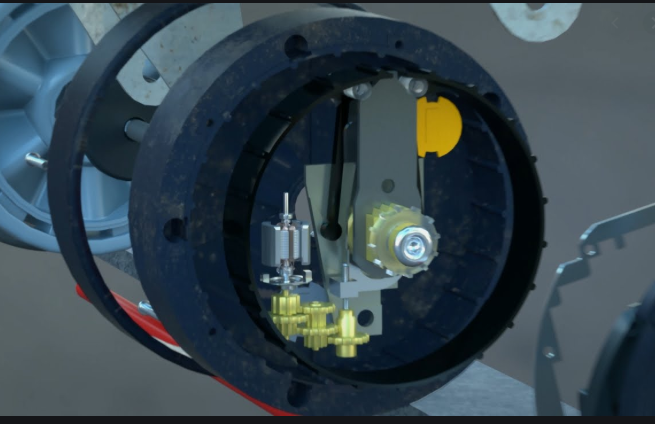 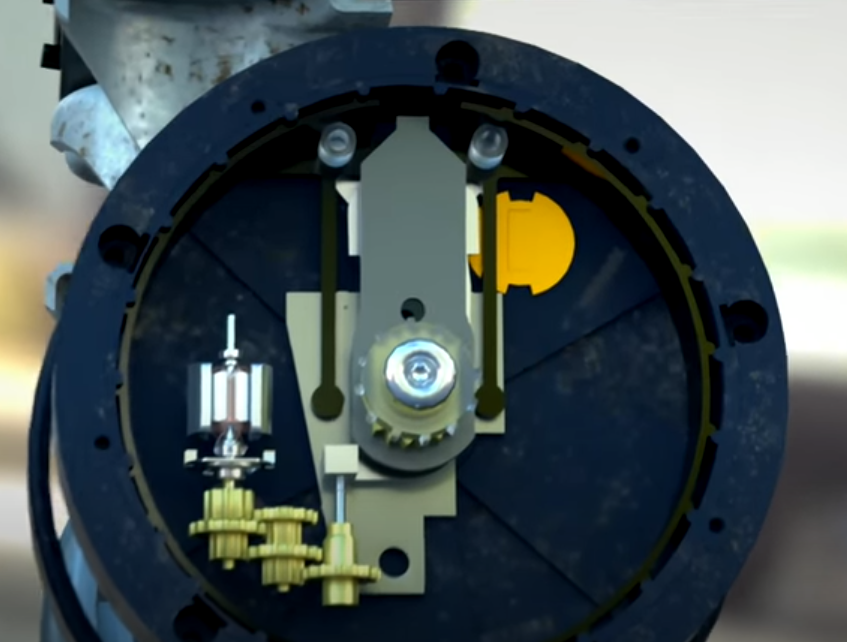 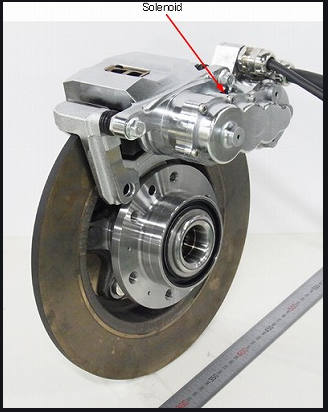 Figure 1
Figure 2
Figure 3
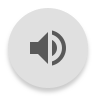 Shopping cart anti-theft mechanism
Ideal anti-theft mechanism for wheelchairs
Presenter: Simeng Cai
Customer Requirements and Engineering Requirements
Table 1: QFD
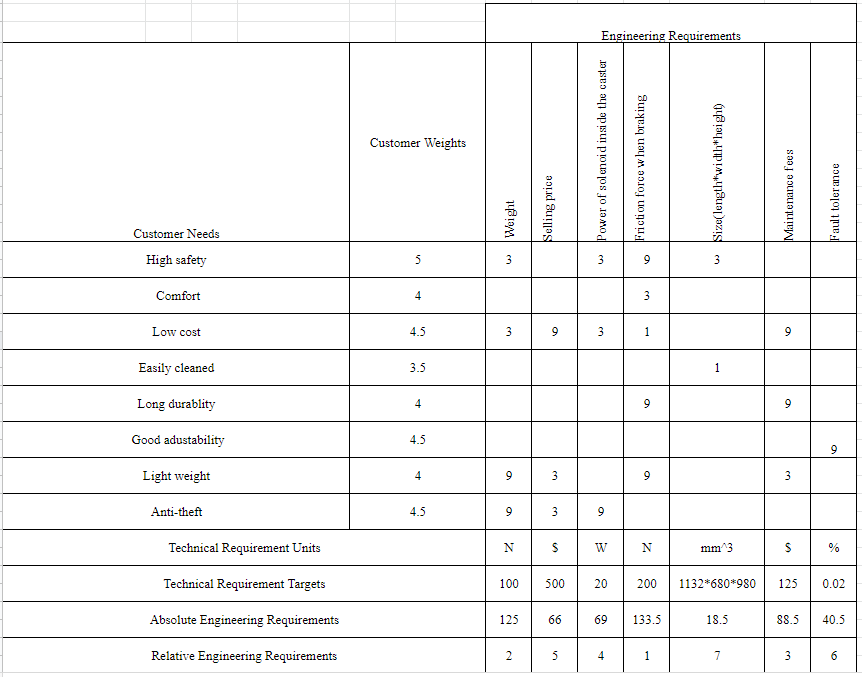 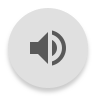 Presenter: Zhenkai Xia
Customer Requirements and Engineering Requirements
Three Most Important ERs

Friction force when braking (N)
Fault tolerance (%)
Weight (N)
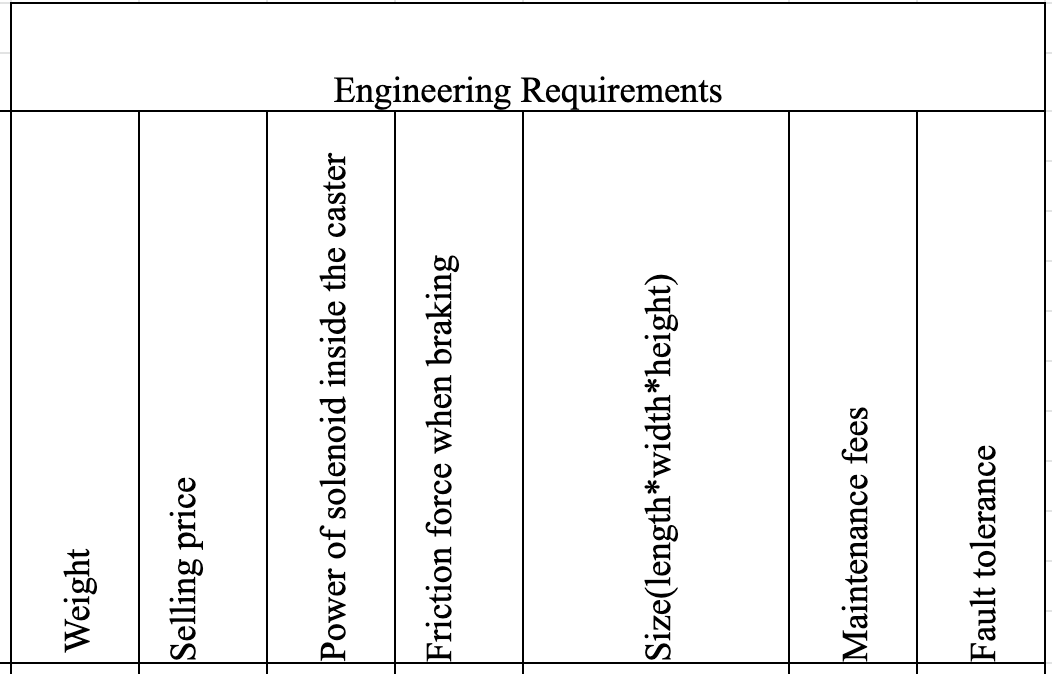 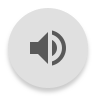 Concept Generation and Skills Acquired
Preferred concepts 1：calf pad
Back-up concepts 1：calf strip，calf panel
Preferred concept  2：·Rotary dampers
Back-up concepts 2: Hysteresis of structural material damper

Self-learning application:
1.  Explore damper mechanism and different kinds of dampers.  Could choose the right damper to apply in different occasions.
2. Solenoid (generating a magnetic field through a solenoid, attracting each other with other magnetic materials)   
Method used to choose preferred concepts：Morph Matrix&Decision  Matrix
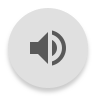 presenter:Haoran Yin
Concept Evaluation
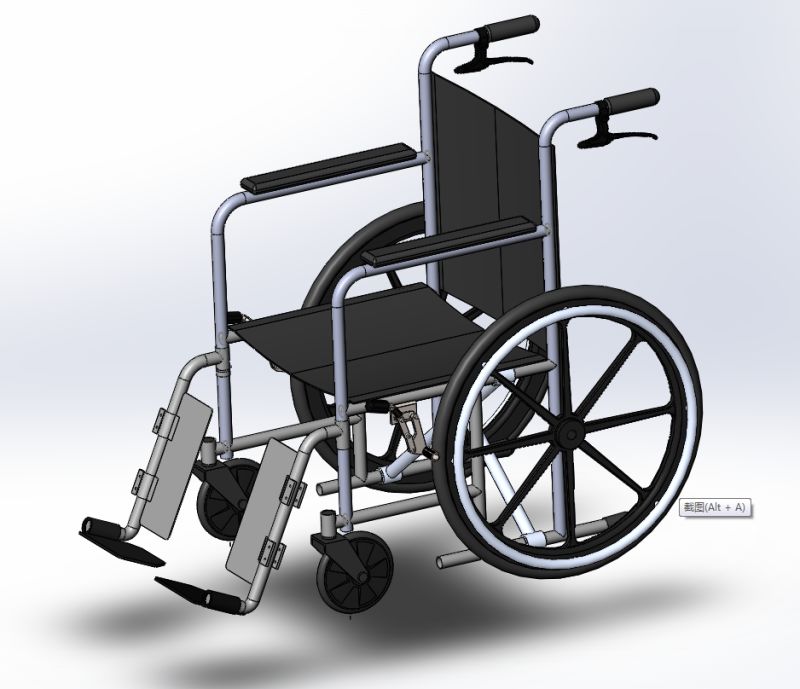 Size: Length 1132 mm 
            Width 680 mm
            Height 980 mm
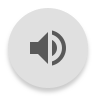 presenter:Jiaxin Wang
Calf pad
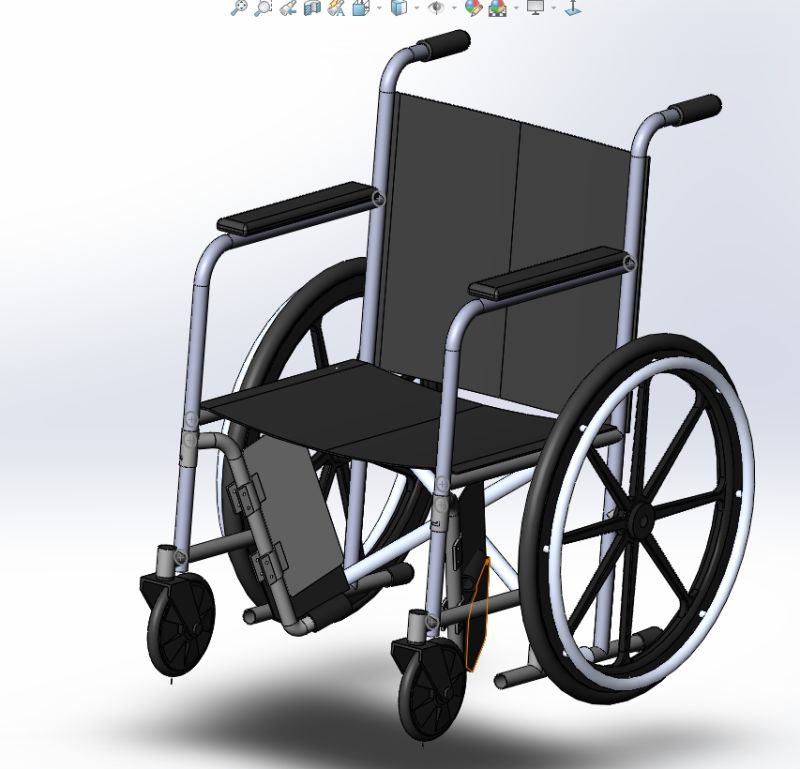 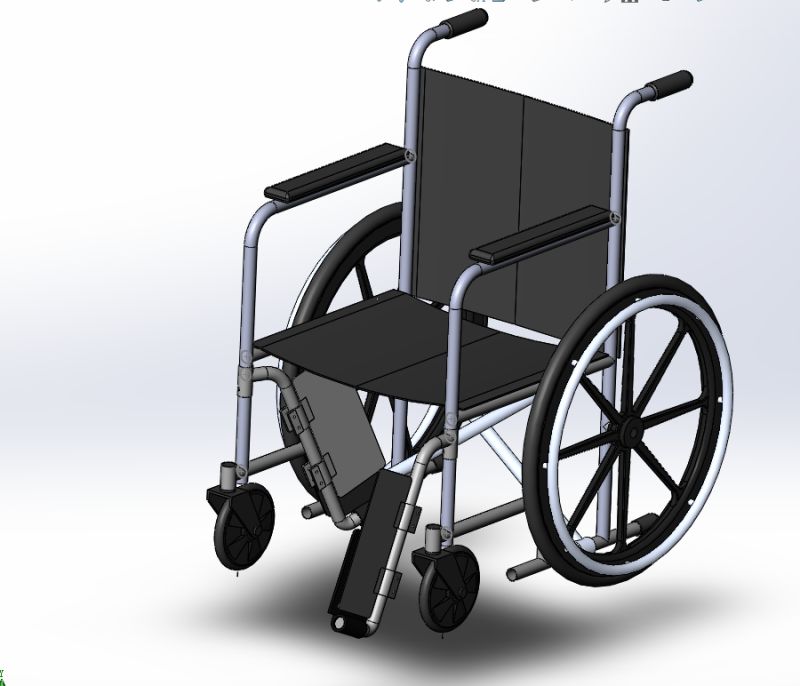 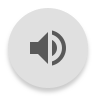 presenter:Jiaxin Wang
Brake reduce
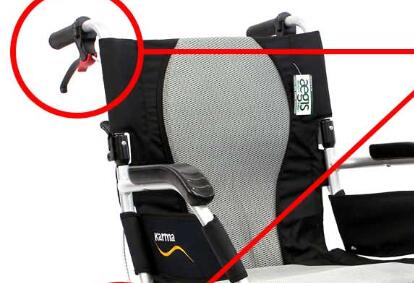 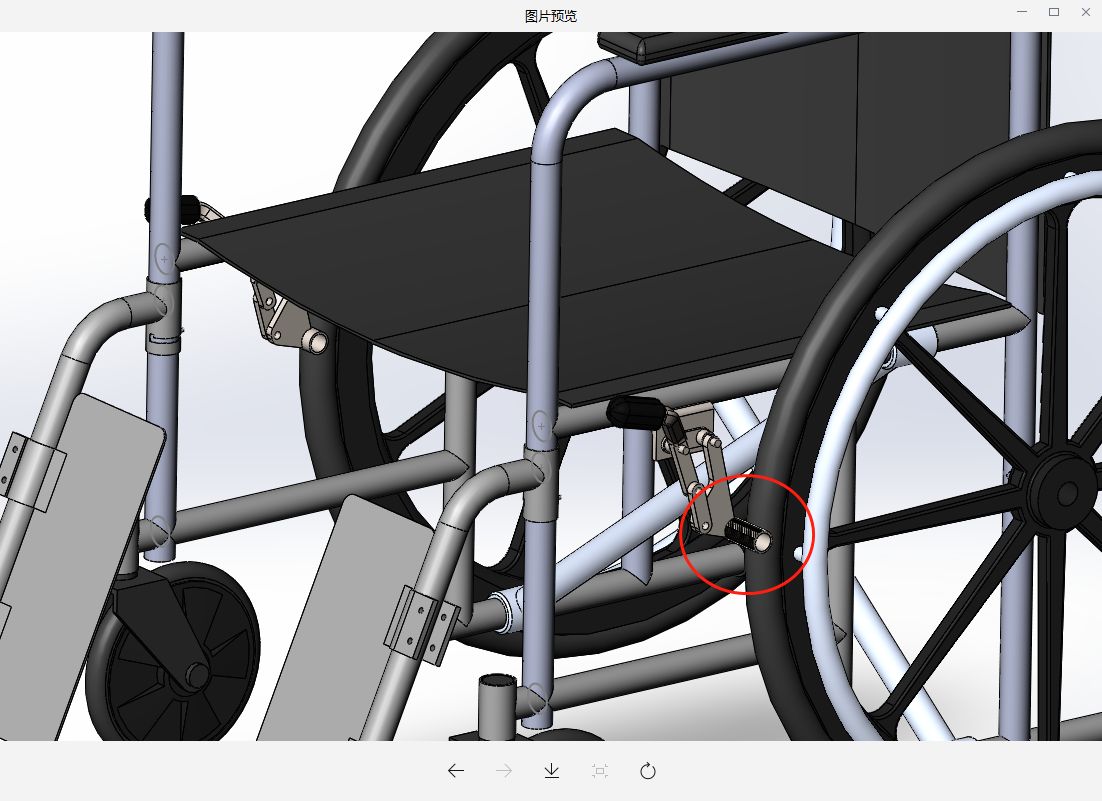 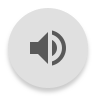 presenter:Jiaxin Wang
Leg support
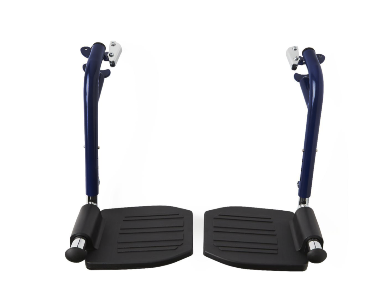 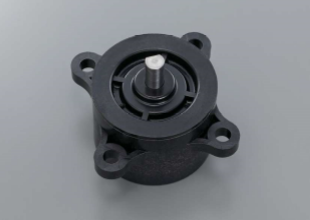 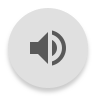 presenter:Jiaxin Wang
Q&A